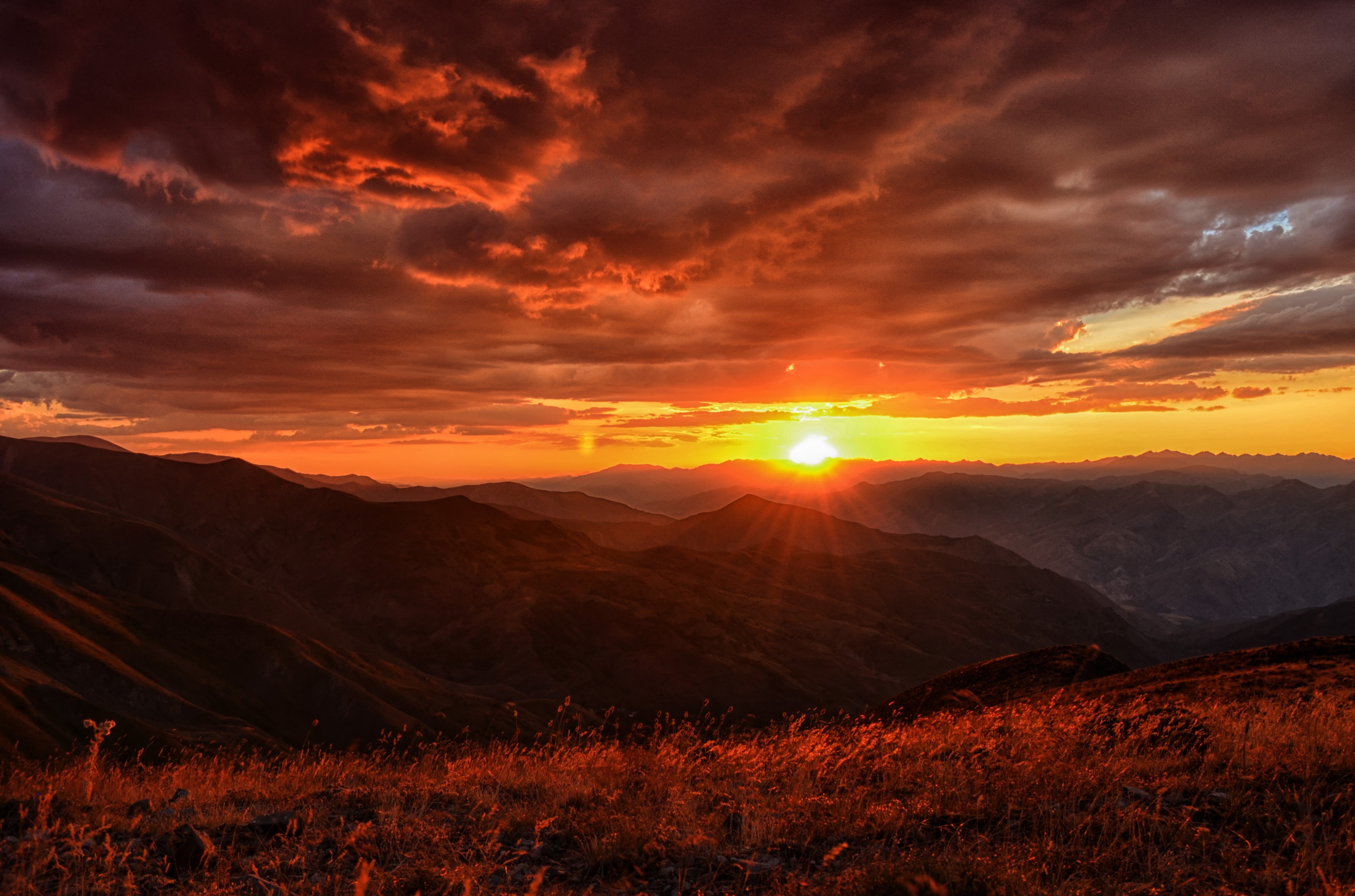 Beware of Pridefulness
Proverbs 16:18
Richie Thetford									              www.thetfordcountry.com
Pride Destroys Humility
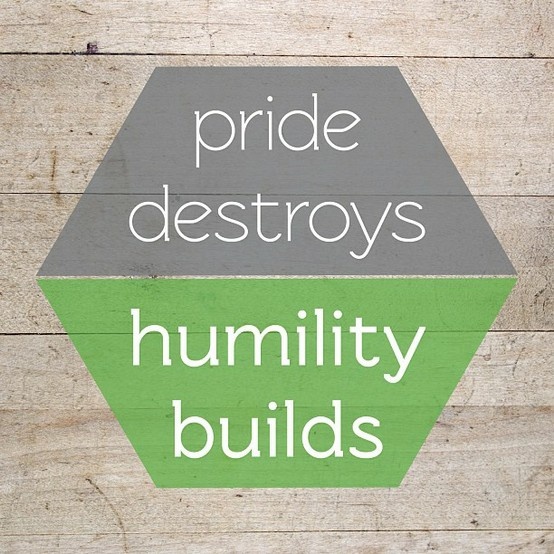 Pride is the opponent of humility
Romans 12:16
By destroying humility, pridedestroys the servant heart
Richie Thetford									               www.thetfordcountry.com
Pride Destroys Remorse for Sin
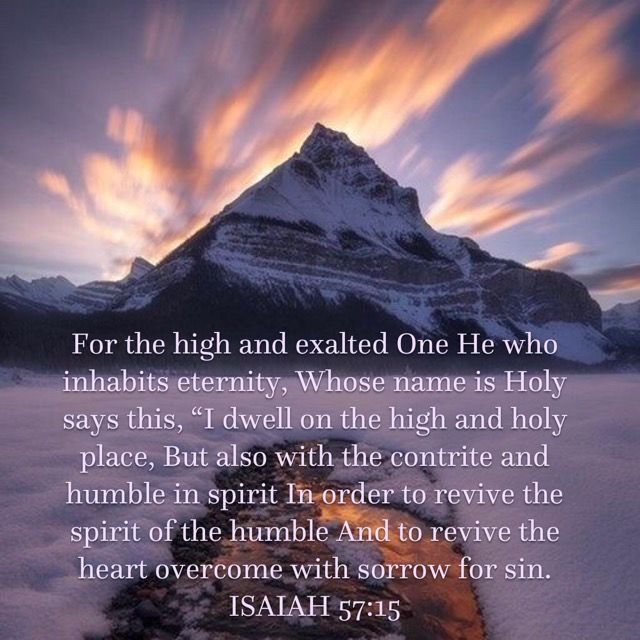 A contrite heart is crushed by its sin
Isaiah 57:15
God resists the proud,but gives grace to the humble
James 4:6
Richie Thetford									               www.thetfordcountry.com
Pride Destroys Generosity
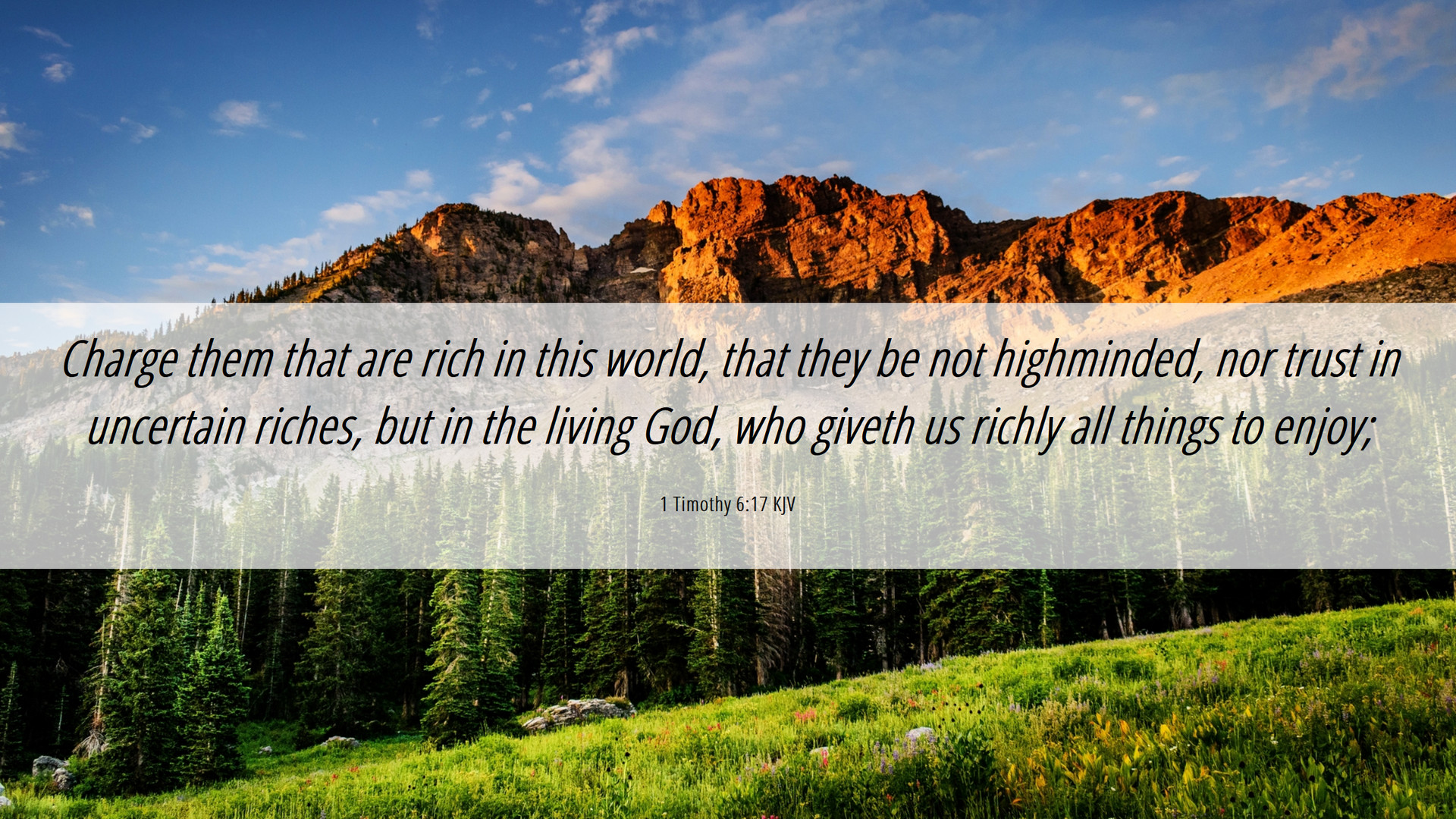 Pride is selfish arrogance
Generosity comes from ahumble, thankful heart
1 Timothy 6:17
Richie Thetford									               www.thetfordcountry.com
Pride Hardens the Heart Against God
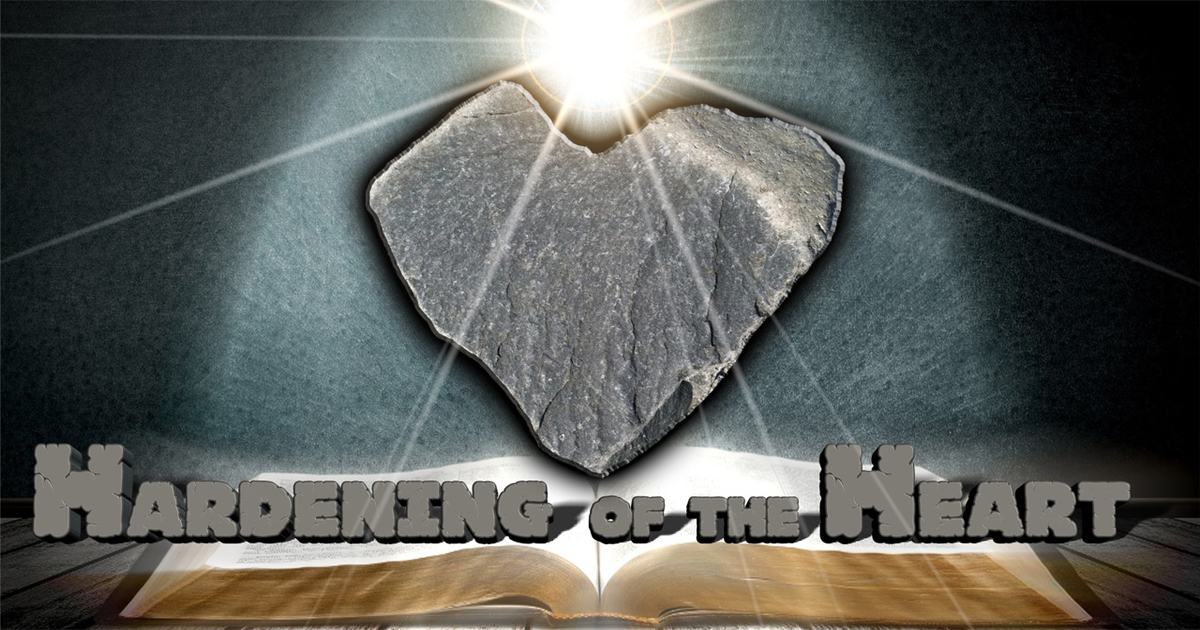 Pharaoh’s heart
Exodus 9:18
Richie Thetford									               www.thetfordcountry.com
Pride Destroys the Soul
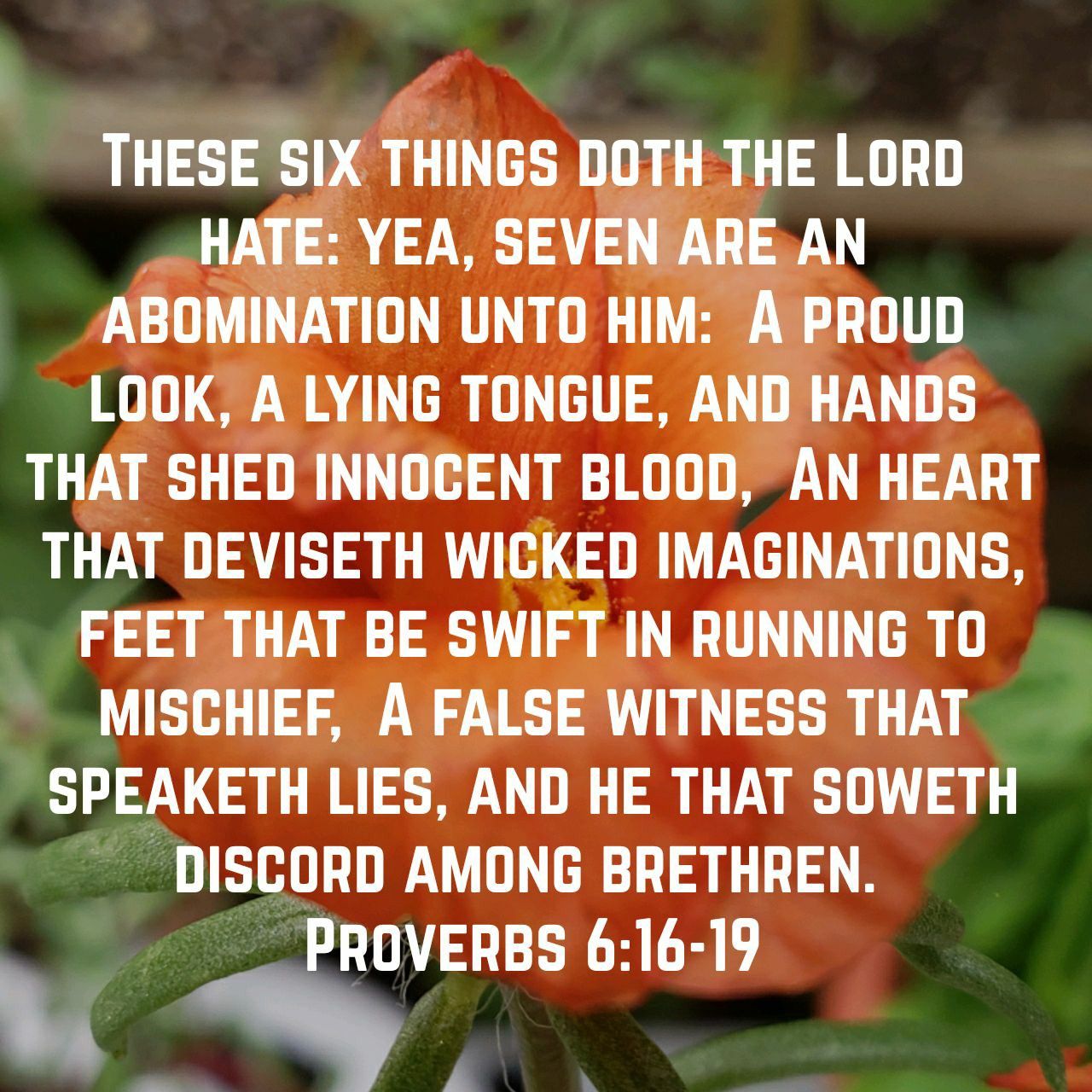 Pride is an abomination to God
Proverbs 6:17-19
Those who elevate themselveswill be humbled by God
Luke 18:14
Richie Thetford									               www.thetfordcountry.com
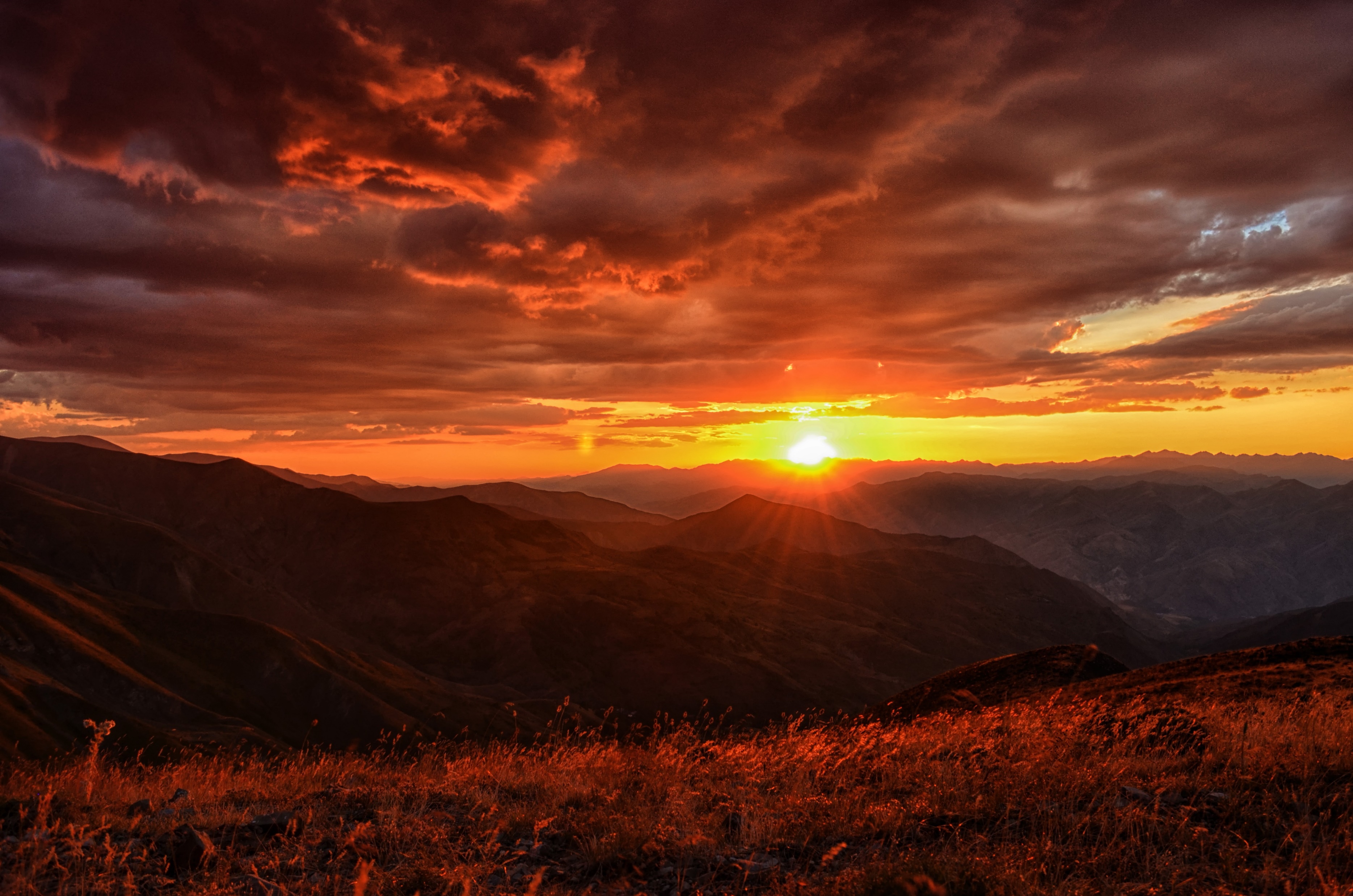 “When pride comes, then comes shame;But with the humble is wisdom.”
Proverbs 11:2
Richie Thetford									              www.thetfordcountry.com